MIND diet and obsity
Somayeh Hosseinpour-Niazi, PhD
Nutrition and Endocrine Research Center
 Research Institute for Endocrine Sciences
Shahid Beheshti University of Medical Sciences
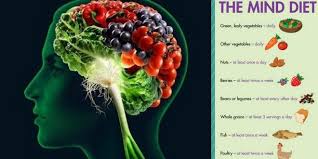 1
MIND diet and obsity
2
10 Foods to Eat on the MIND Diet
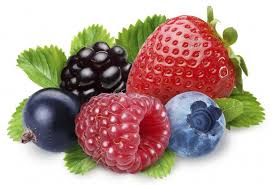 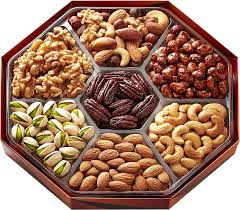 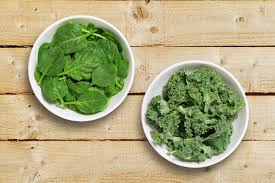 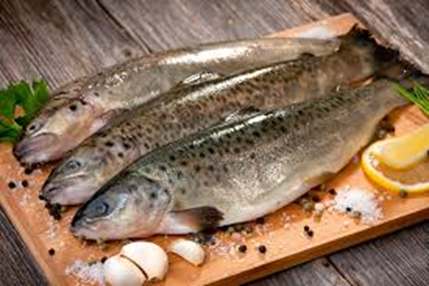 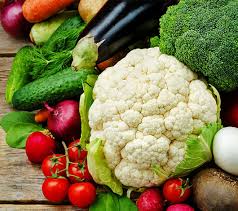 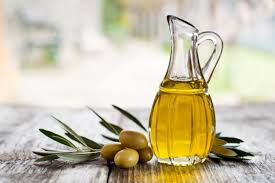 MIND diet and obsity
3
10 Foods to Eat on the MIND Diet
1) Green, leafy vegetables
Six or more servings per week
Includes kale, spinach, cooked greens and salads
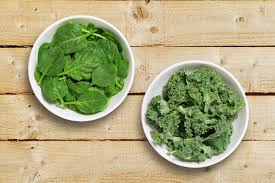 2) All other vegetables
Try to eat another vegetable in addition to the green leafy vegetables at least once a day. 
It is best to choose non-starchy vegetables because they have a lot of nutrients with a low number of calories
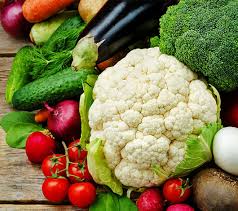 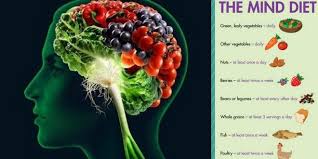 MIND diet and obsity
4
10 Foods to Eat on the MIND Diet
3) Berries
Eat berries at least twice a week
Includes strawberries, blueberries, raspberries and blackberries for their antioxidant benefits
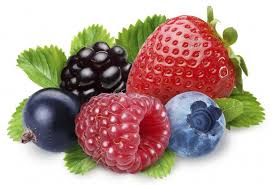 4) Nuts
Try to get five servings of nuts or more each week
Don’t specify what kind of nuts to consume, but it is probably best to vary the type of nuts you eat to obtain a variety of nutrients.
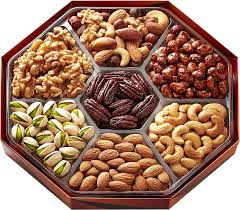 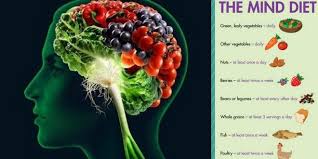 MIND diet and obsity
5
10 Foods to Eat on the MIND Diet
5) Olive oil
Use olive oil as your main cooking oil
The safety of cooking with olive oil.
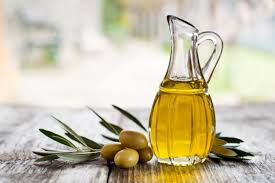 6) Whole grains
Aim for at least three servings daily
 Choose whole grains like oatmeal, quinoa, brown rice, whole-wheat pasta and 100% whole-wheat bread.
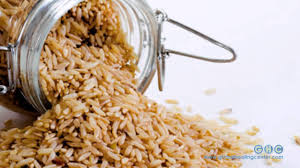 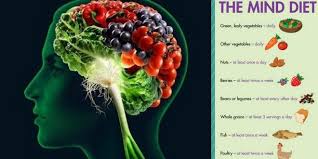 MIND diet and obsity
6
10 Foods to Eat on the MIND Diet
7) Fish
Eat fish at least once a week
It is best to choose fatty fish like salmon, sardines, trout, tuna and mackerel for their high amounts of omega-3 fatty acids.
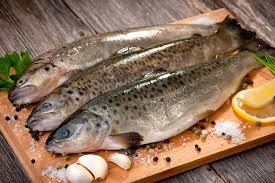 8) Beans
Include beans in at least four meals every week
 This includes all beans, lentils and soybeans.
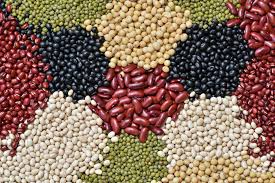 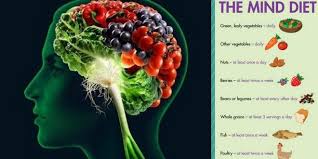 MIND diet and obsity
7
10 Foods to Eat on the MIND Diet
9) Poultry
Try to eat chicken or turkey at least twice a week
Note that fried chicken is not encouraged on the MIND diet
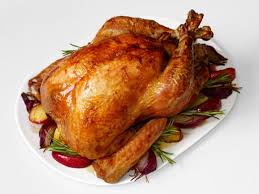 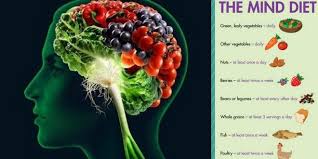 MIND diet and obsity
8
5 Foods to Avoid on the MIND Diet
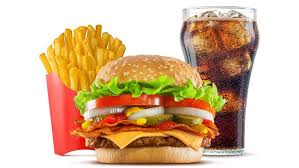 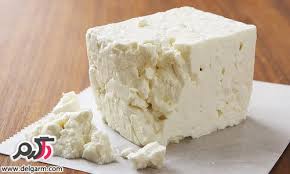 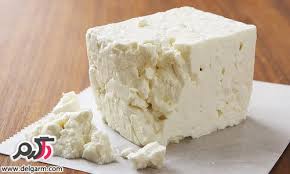 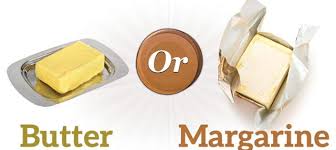 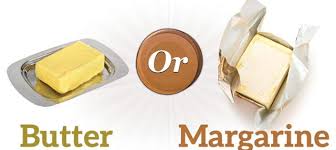 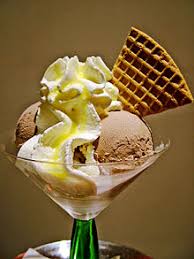 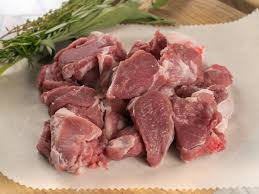 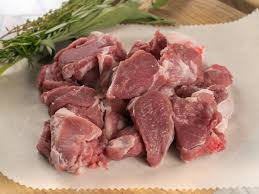 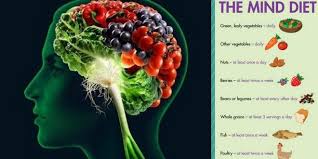 MIND diet and obsity
9
5 Foods to Avoid on the MIND Diet
Butter and margarine
 Try to eat less than 1 tablespoon (about 14 grams) daily
 Instead, try using olive oil as your primary cooking fat, and dipping your bread in olive oil with herbs.
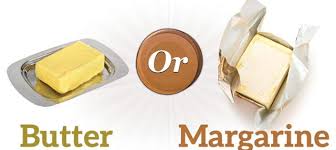 2) Cheese
limiting your cheese consumption to less than once per week
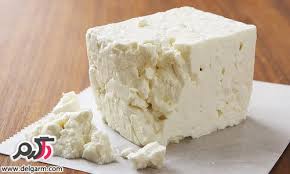 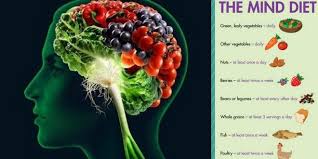 MIND diet and obsity
10
5 Foods to Avoid on the MIND Diet
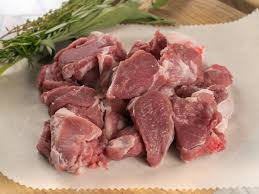 3) Red meat
Aim for no more than three servings each week
4) Fried food
Discourages fried food, especially the kind from fast-food restaurants
Limit your consumption to less than once per week.
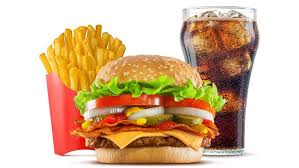 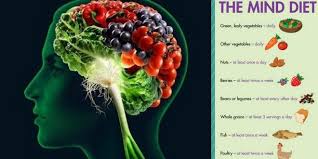 MIND diet and obsity
11
5 Foods to Avoid on the MIND Diet
5) Pastries and sweets
This includes most of the processed junk food and desserts you can think of. Ice cream, cookies, brownies, snack cakes, donuts, candy and more.
 Try to limit these to no more than four times a week
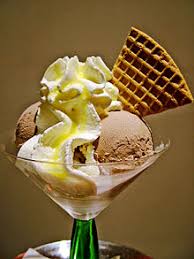 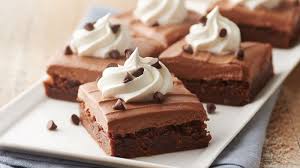 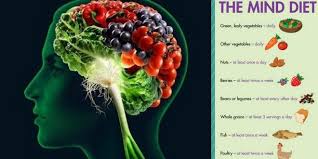 MIND diet and obesity
12
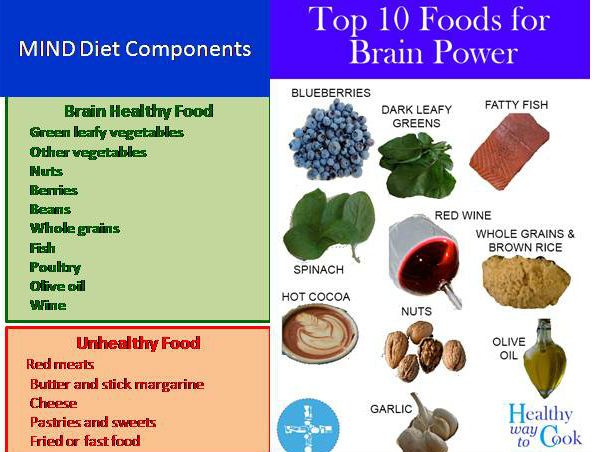 از توجه شما سپاسگزارم
13
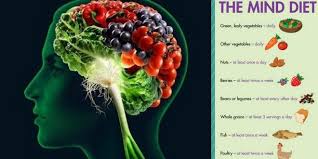 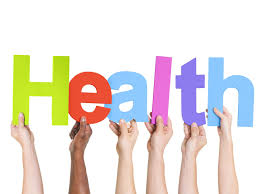